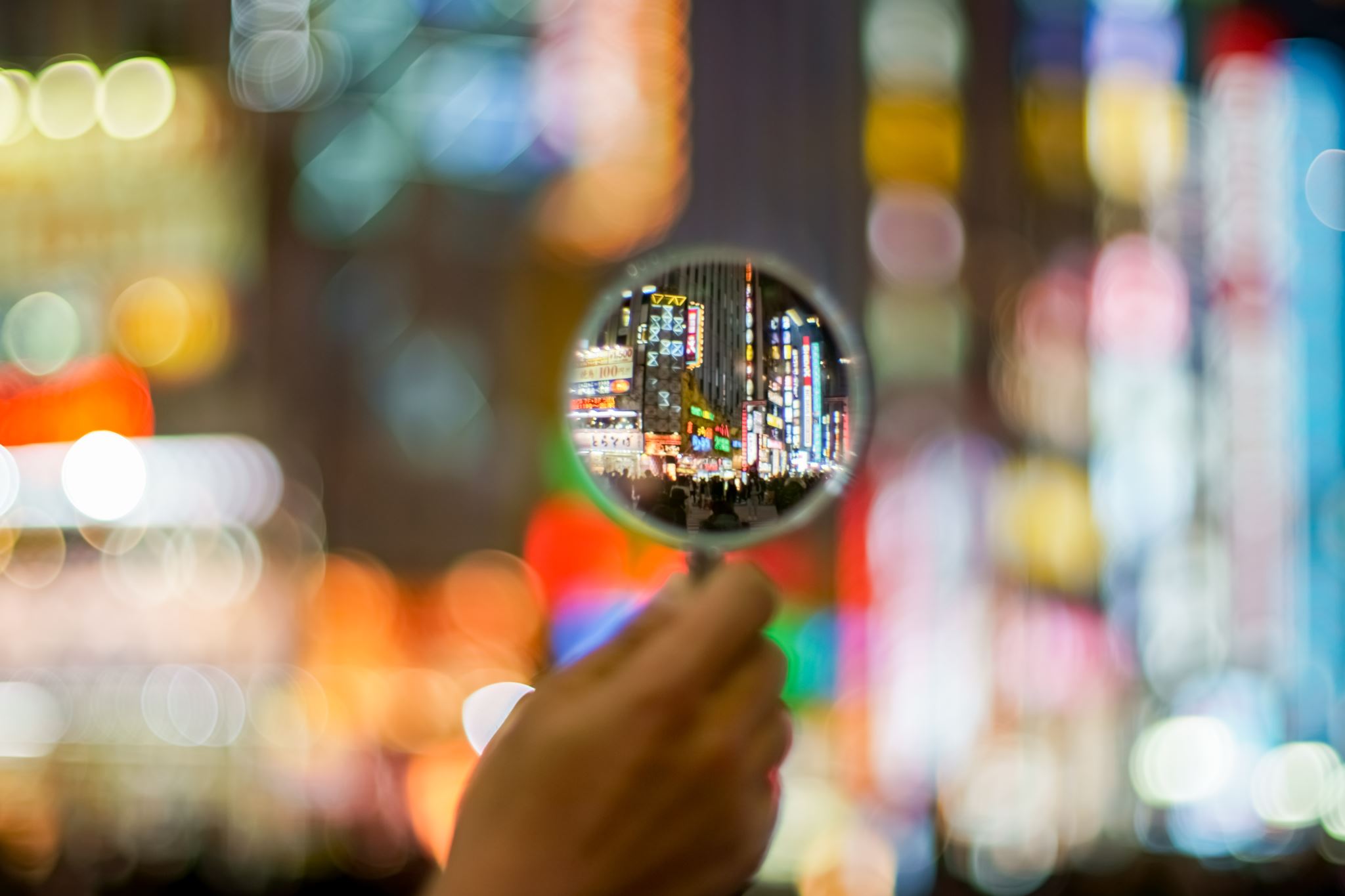 Huijataanko minua?Huijaanko minä muita?
Oppimateriaali ammattikorkeakouluopiskelijoille valheellisen tiedon tunnistamisen tueksi
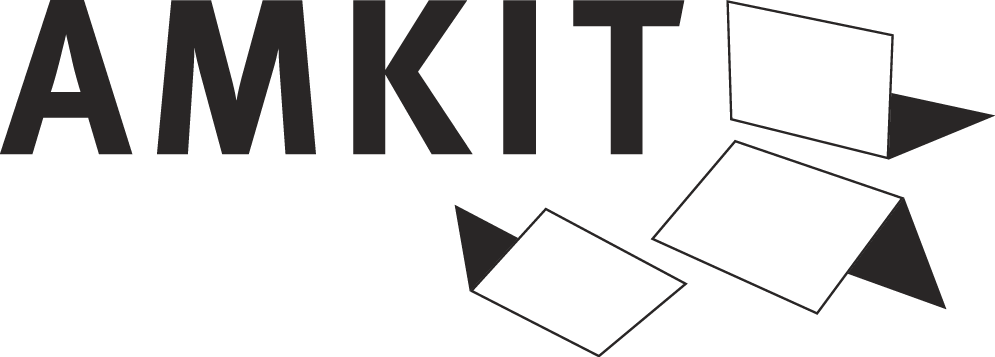 Tekijät: Kaisa Puttonen, Leena Elenius, Riitta-Liisa Karjalainen (2023) – CC-BY-SA
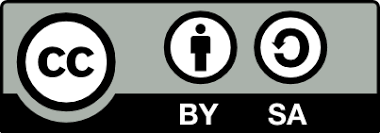 Puttonen, Elenius & Karjalainen (2023) CC-BY-SA
JOHDANTO
Internet on keskeinen tiedonlähde opinnoissa.  Sen laajat tietoresurssit ovat hyödyllisiä ja helposti saatavilla.  Avoimuutensa vuoksi internetiin on helppo tuottaa informaatiota ja sosiaalinen media on muuttanut sen jakamisen helpoksi. Tämän vuoksi jokaisen käyttäjän on oltava kriittinen löytämäänsä informaatioon. Opinnoissa ja työelämässä on käytettävä totuudenmukaista tietoa. 
Tämän oppimateriaalin tarkoituksena on auttaa kiinnittämään huomiota miten suhtaudumme internetissä olevaan informaatioon, kuinka meille voidaan esittää valheellista tietoa tai miten tulkitsemme tietoa väärin. Oppimateriaalissa on neljä osiota ja ne liittyvät opinnoissa käytettyihin tiedonlähteisiin.
Uutistieto
Kuvat ja videot
Numerot ja tilastot
Tieteelliset artikkelit
Jokainen osio jakautuu kolmeen osaan: 1) orientoidu pohtimalla, 2) teoria, 3) syvennä ja testaa.
Puttonen, Elenius & Karjalainen (2023) CC-BY-SA
Tiedätkö mitä tarkoittaa?
Mitä tieto on?  Se selviää videolta
MISINFORMAATIO = väärää tietoa jaetaan tahattomasti. Näin käy helposti somessa.
HYBRIDIVAIKUTTAMINEN = poliittisesti motivoitunut suunnitelmallinen toiminta, jolla pyritään saavuttamaan omat tavoitteet erilaisia, toisiaan täydentäviä keinoja käyttäen ja kohteen heikkouksia hyödyntäen (Tepa-termipankki).
DISINFORMAATIO = väärää tietoa tuotetaan (ja jaetaan) siten, että ollaan tietoisia sen tuottamasta haitasta tai vahingosta.
INFORMAATIOVAIKUTTAMINEN = vaikutetaan järjestelmällisesti yleiseen mielipiteeseen, ihmisten käyttäytymiseen ja päätöksentekijöihin sekä sitä kautta yhteiskunnan toimintakykyyn (VNK).  On yksi osa hybridivaikuttamista.
MALINFORMAATIO = oikeaa tietoa jaetaan tietoista haittaa tai vahinkoa aiheuttaen
Puttonen, Elenius & Karjalainen (2023) CC-BY-SA
Uutistieto
Puttonen, Elenius & Karjalainen (2023) CC-BY-SA
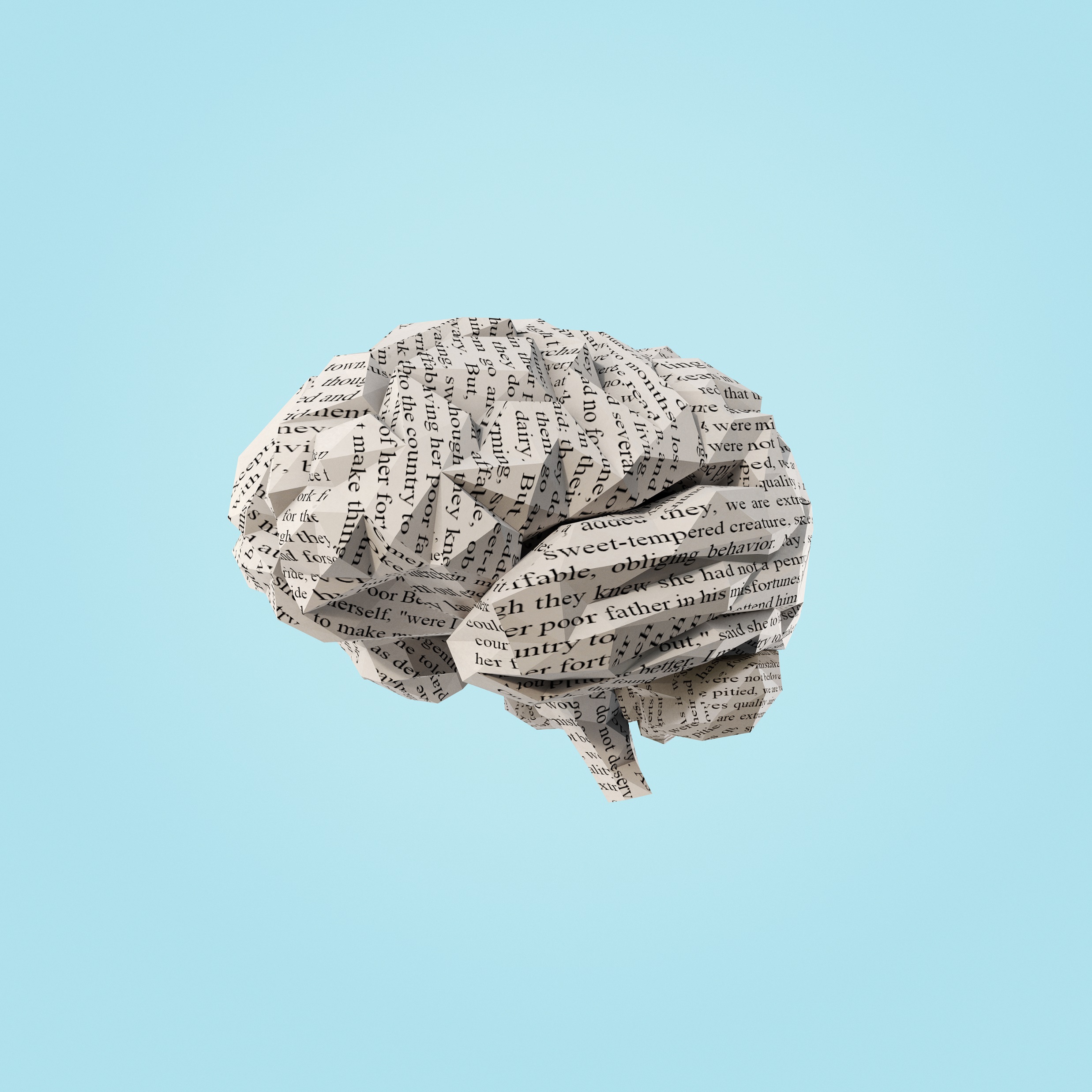 Orientoidu pohtimalla – mieti, miten toimit
Näen Facebookissa raflaavan otsikon ja jaan heti sen eteenpäin.
Jaan somessa tietoa tietyn ruokavalion vaikutuksesta terveyteen. Ja perustelen asiaa omaa näkemystäni puoltavalla tutkimuksella.
Luen terveyslehdestä, että yön yli seissyt vesi on terveellisempää kuin juuri hanasta laskettu. Kerron innokkaana asiasta kaikille tutuilleni selvittämättä asiaa tarkemmin.
Laitan viestiä kaikkiin somekanaviin, että lapseni päiväkodin eteen on useana päivänä pysäköity mielestäni epäilyttävän näköinen pakettiauto. Jaan kaikille auton tuntomerkit.

Miten meni? Vastasitko moneen kysymykseen ”kyllä”? Nämä ovat tyypillisiä esimerkkejä toiminnasta, jossa emme pysähdy miettimään asiaa tarkemmin.
Puttonen, Elenius & Karjalainen (2023) CC-BY-SA
Mihin havahdut?
Olemme informaatiotulvassa jatkuvasti ja valikoimme tiedostaen ja tiedostamatta mitä informaatiota otamme vastaan. Myös opiskelussa ja erilaisia oppimistehtäviä tehdessä olemme valintojen edessä. 

Tulkintaan vaikuttavat:
Tunteet – oma tunnetila ja meille välityt tunnetilat
Kognitiiviset harhat, esimerkiksi tieto vahvistaa aiempia käsityksiämme, luotamme ensiksi kuulemaamme, pidämme tietyn alan asiantuntijaa kaikkien alojen asiantuntijana
Taho, joka jakaa informaatiota

Aivotutkija Katri Saarikiven mukaan informaatiovaikuttamisen ja valetiedon yleistyminen tekee tiedon luotettavuuden arvioinnista vaikeaa. Valheiden tulvan käsittelyyn ja luotettavan tiedon tunnistamiseen tarvitaan apukeinoja. 
Saarikivi antaa esimerkkejä kolumnissan Aivomme tajuavat huijauksen, mutta emme aina tajua sitä.
Puttonen, Elenius & Karjalainen (2023) CC-BY-SA
Mihin havahdut uutistiedoissa?
Opiskelussa ja työssä on tärkeää seurata aikaa ja uutta tietoa, jota saamme myös uutisista ja ammatillisista ajankohtaislähteistä. Oman alan ammatillinen uutistieto on tärkeä tiedonlähde oman alan kehittämistyössä ja kaikessa ajan tasalla pysymisessä. Huomioi seuraavat:
Uutisia päivitetään, muutetaan ja korjataan toimituksellisesti – onko käytössäsi viimeisin versio?
Uutisia referoidaan ja vinkataan eri tavoin sekä erilaisten intressien pohjalta – pohdi ja arvioi, kuka uutista jakaa ja millaisilla saatesanoilla.
Uutisia jaetaan sosiaalisessa mediassa – havahdutko ennen kuin jaat eteenpäin?
Suomalaiset ovat yleisesti tietoisia uutisten suhteen. Reuters-instituutin tutkimuksen (2022) mukaan suomalaiset luottavat uutismediaan vahvasti  ja kiinnittävät huomiota mistä mediasta uutinen tulee. Uutismedian liiton teettämästä tutkimuksesta (2022) selviää, että suurin osa aikuisväestöstä luottaa painettuihin tai digitaalisiin sanomalehtiin. Tärkeimpinä uutis- ja ajankohtaismedian ominaisuutena pidetään luotettavuutta ja aisantuntevuutta.
Puttonen, Elenius & Karjalainen (2023) CC-BY-SA
Syvennä ja testaa (1)
THL: Näistä merkeistä tunnistat valheellisentiedon verkossa. 22.3.2022
Heikki Valkama: “En ole koskaan nähnyt minkään yksittäisen uutisen ympärillä näin paljon misinformaatiota”. YLE Uutiset, 28.3.2020.
Faktabaarissa on esimerkkejä tarkistetuista uutisista
Tehtävä:
Kokeile YLE Oppimisen testisssä oletko valheenpaljastaja
Puttonen, Elenius & Karjalainen (2023) CC-BY-SA
Kuvat ja videot
Puttonen, Elenius & Karjalainen (2023) CC-BY-SA
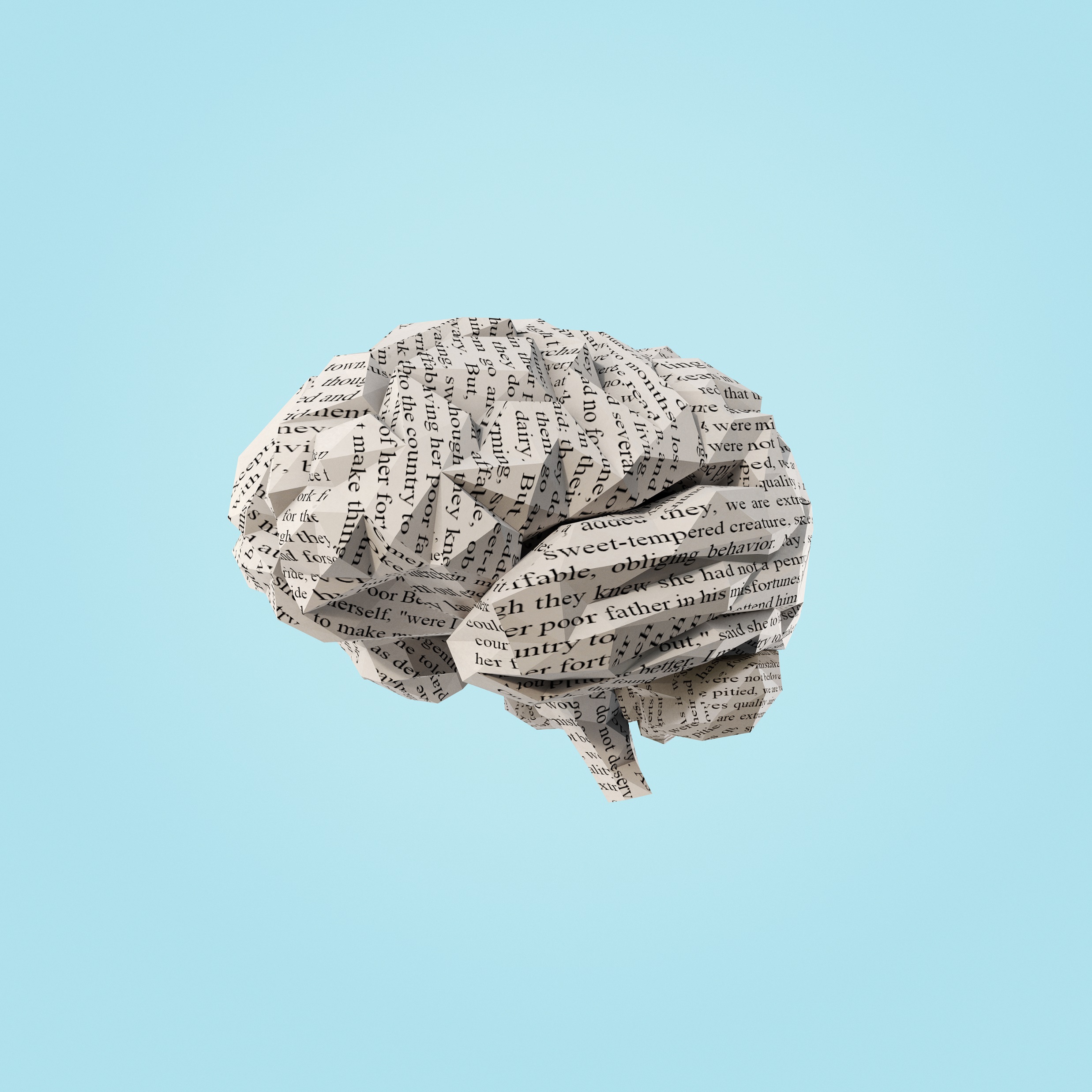 Orientoidu pohtimalla – mieti, miten toimit
Teen Instagram-päivityksen eläinten kohtelusta eläinhotelli Kisulissa ja etsin siihen kuvia netistä.
Yllätyin, kun TikTokissa liikenneturvan asiantuntija pitää turvavöitä vaarallisina. 
Innostuin silmittömästi, kun näin kuvan, joka vaikutti niin uskomattomalta uutiselta, joten välitin sen saman tien whatsup-ryhmässäni.
Kuulen julkisuuden henkilö puhuvan videolla käsittämättömiä asioita ja reagoin:  enpä olisi uskonut, että tuokin henkilö ajattelee noin

Miten meni? Toimitko kuten väitteissä on? Nämä ovat tyypillisiä esimerkkejä toiminnasta, jossa emme pysähdy miettimään asiaa tarkemmin
Puttonen, Elenius & Karjalainen (2023) CC-BY-SA
Yleistä kuvan käyttämisestä ja lukutaidosta, tulkinnasta
Visuaalinen viestintä on voimakasta. Kuvat herättävät erilaisia tunteita ja muistoja. Historiassamme meillä on paljon pidempi kokemus kuvien ja symbolien tulkintaan kuin tekstin. Rekisteröimme kuvat nopeasti, yhdellä silmäyksellä, kun taas tekstin lukeminen on lineaarista. 
Nykyisestä informaatioähkystä jo merkittävä osa on kuvien virtaa. Tulkintaamme vaikuttavat henkilökohtaiset ja kulttuuriset tekijät. Esimerkiksi värien tulkinta vaihtelee kulttuureittain. 
Kuvan julkaisija haluaa herättää mielenkiintomme ja tuoda esille hänelle tärkeitä asioita. Parhaimmillaan visuaalinen viestintä tuo sisältöön lisäarvoa. Kuvat ovat myös vaikuttamisen keino. 
Kuvien yleisessä tulkinnassa voi kiinnittää huomiota muun muassa väreihin, kehonkieleen, elementtien sijoitteluun. Näistä kerrotaan tarkemmin Johanna Oksasen artikkelissa (STT Viestintäpalvelut)
Puttonen, Elenius & Karjalainen (2023) CC-BY-SA
Mitä näet kuvissa ja videoissa? Onko kaikki totta?
Visuaalinen informaatio, kuten kuvat, graafiset esitykset ja videot, ovat tiedonlähteitä opinnoissa. Ja tiedon esittäminen erilaisissa visuaalisissa muodoissa lisääntyy voimakkaasti. Visuaalisen informaation suhteen on kuitenkin oltava hereillä. Huomioi seuraavat:
Kuvamanipulaatio on helppoa, muokatut kuvat ohjaavat katsojan tulkintaa
Kuva ja teksti yhdistetään, vaikka kuva olisi otettu muussa yhteydessä
Videomanipulaatiossa niin sanotuilla deepfake-videoilla henkilöiden puhe on päälle liimattua. Esimerkiksi valtion päämiesten puheiden vääristelyn tavoitteena on usein informaatiovaikuttaminen
Kuvien laatua voidaan parantaa tai niitä voidaan yhdistää, jotta kokonaisuus olisi miellyttävämpi. Halutessasi lue lisää kuvan muokkaamisesta Petäjistö ym. muokatun kuvan lukutaito. 
Tämä on eri asia kuin kuvamanipulointi, jossa tarkoituksena on pyrkiä vaikuttamaan välittämällä manipuloitua kuvamateriaalia tietoisesti.
Puttonen, Elenius & Karjalainen (2023) CC-BY-SA
Epäilyttääkö kuva tai video?
Jos jokin asia epäilyttää, tarkista kuva. Esimerkiksi Googlen käänteisellä kuvahaulla voit tarkistaa missä muualla kuva on esiintynyt ja onko samankaltaisia kuvia.
Jenna Lehtonen listaa 12 kysymystä, joiden avulla voit arvioida kuvaa, alla poimintoja:  
Miten reagoit, kun näet kuvan? Jaamme helposti eteenpäin kuvia, jotka aiheuttavat voimakkaan tunnereaktion
Kuka on kuvan todellinen lähettäjä?
Vaikuttaako kuva muokatulta, onko siihen ujutettu jotain?
Mikä on kuvan tehtävä?

Deepfake eli syvien valevideoiden tunnistaminen ei ole helppoa. Voimme kiinnittää huomiota esimerkiksi väärältä näyttäviin piirteisiin, luonnottomaan liikkeeseen, oudolta kuulostavaan ääneen tai sumeisiin kohtiin. Iso-Britanniassa aiheesta tehdystä tutkimuksesta on uutisoitu mm. Iltalehdessä (myös Independent-lehdessä). 
Myös tekoälyn avulla rakennetaan kuvia. Kuvageneraattori perustuu algoritmiin, jota on ruokittu valtavalla määrällä kuvia internetistä. Syötettyjen sanojen perusteella tekoäly etsii kuvia, jotka vastaavat sanajoukkoa mahdollisimman hyvin. Tutustu esim. Craiyon -Tekoäly -kuvageneraattori
Puttonen, Elenius & Karjalainen (2023) CC-BY-SA
Syvennä ja testaa (2)
Kolme esimerkkiä: Näin selvität videon kontekstin. Faktabaari.
Tunnistatko videohuijauksen? Jasmin podcast, YLE Areena.
Jenni Mäenpää: Uutiskuvat toden ja tulkinnan välissä: Objektiivisuuden rakentuminen kuvajournalismin ammattikäytännöissä. Media & viestintä, 2016. 
Tehtävä:
Tee BBC:n kuvatesti, jossa valitset onko kuva oikein vai väärin
Etsi verkosta kuva ja tutki sitä. Johanna Vehkoo kertoo käytännön vinkkejä: Miten tunnistaa kuvahuijauksia ja jäljittää valokuvia (YLE oppiminen, 2020)
Puttonen, Elenius & Karjalainen (2023) CC-BY-SA
Numerot, tilastot ja niiden esittäminen
Puttonen, Elenius & Karjalainen (2023) CC-BY-SA
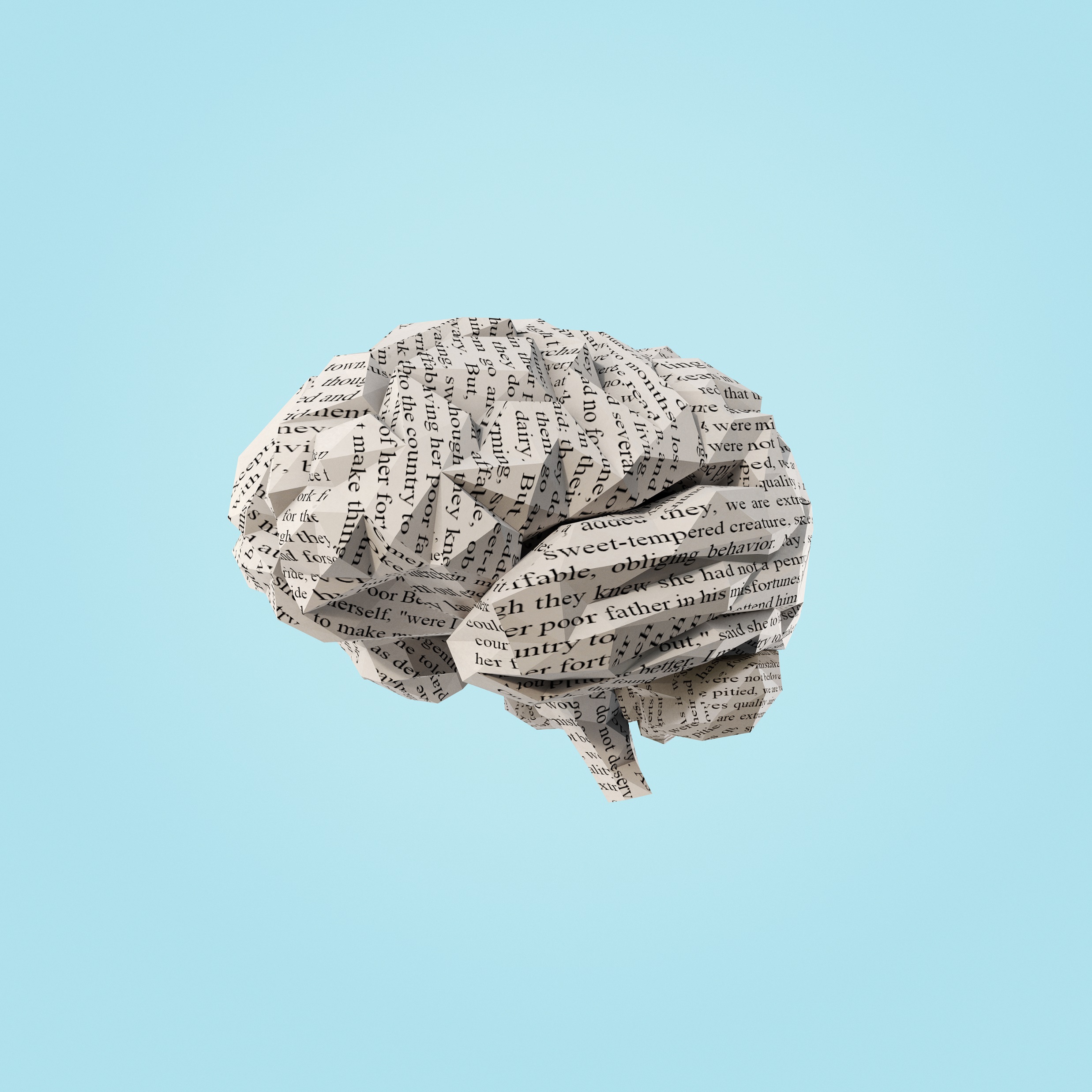 Orientoidu pohtimalla – mieti, miten tulkitset
Vertaile kuvioita ja viiden vuorokauden tarkastelujaksoa. Kumpi kuvioista näyttää, miten lämpötila viilenee nopeammin?
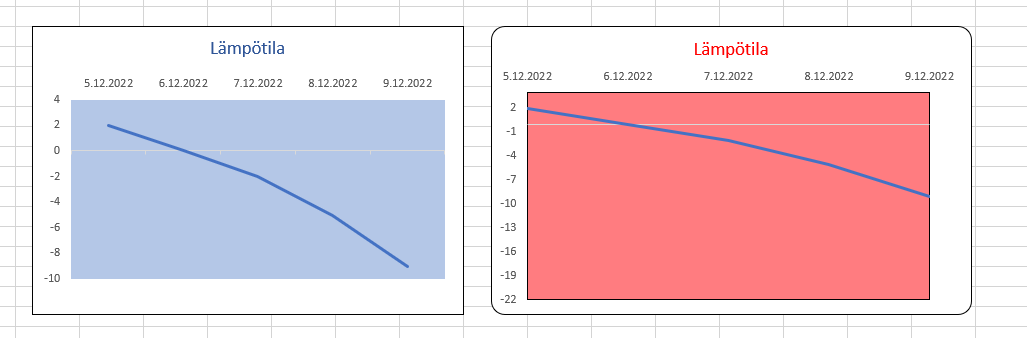 Miten meni? Huomasitko, että kuvioissa lämpötila laskee samalla tavalla?
Puttonen, Elenius & Karjalainen (2023) CC-BY-SA
Numerot vaativat erityistä lukutaitoa
Tutkimustyön ja tutkimuksen lukemisen yhteydessä puhutaan
tilastolukutaitosta (statistical literacy), 
numerolukutaidosta (numeracy) tai 
kvantitatiivisen tutkimuksen ja numerotiedon lukutaidosta (quantitative literacy).
Termit 'numeracy' ja 'quantitative literacy' nousevat varmimmin esiin silloin, kun matemaatikot ja tilastotieteilijät ovat huolissaan opiskelijoiden ja kansalaisten huonoista valmiuksista ymmärtää numeerista informaatiota. 
'Statistical literacy' viitataan puolestaan erityisesti tilastojen lukutaitoon eli tilastoihin liittyvän sanaston ja menettelytapojen tuntemukseen.
Yleisesti puhutaan numerolukutaidosta tarkoittaen taitoa ymmärtää, tulkita ja arvioida numeerisen tiedon luotettavuutta ja käyttökelpoisuutta.
Lähde: Alastalo, Marja & Borg, Sami. Numerolukutaito. Teoksessa Kvantitatiivisen tutkimuksen verkkokäsikirja. Tampere: Yhteiskuntatieteellinen tietoarkisto.
Puttonen, Elenius & Karjalainen (2023) CC-BY-SA
Numeerinen tieto opiskelussa ja työssä
Tietoa on tarjolla numeerisena, joten opiskelussa tarvitset numeerisen tiedon lukutaitoa
Tilastotietoa ja trendejä avataan usein kuvioiden ja taulukoiden avulla
Opettele lukemaan, tulkitsemaan ja arvioimaan tätä tietoa myös osana tutkimuksellista lukutaitoa 

Työelämässä numeerista tietoa tulkitaan ja lisäksi hyödynnetään erilaisissa tilanteissa esim. toiminnan arvioinnissa ja vertailussa
Lisäksi työelämän erilaiset organisaatiot voivat osallistua tilastollisen tiedon keruuseen ja siten vaikuttavat tilastollisen tiedon merkitykseen ja laatuun
Puttonen, Elenius & Karjalainen (2023) CC-BY-SA
Miksi tilastoja tarvitaan?
Jukka Hoffrén: Tilastoja tarvitaan päätöksenteon tueksi. Eli tällä hetkellä elämme tietoyhteiskunnassa. Aikaisemmin tärkeitä oli työvoiman määrä ja pääoman määrä. Ne olivat tärkeimpiä tuotannon tekijöitä. 
Tietoyhteiskunnassa tieto ja tilastot on se merkittävin rakennusaine, jolla me luodaan vaurautta ja hyvinvointia tähän maahan.
"Suomen kaltaista modernia ja monimutkaista yhteiskuntaa olisi mahdoton hallita ilman tilastoja. 
Ilman tilastoja kuva yhteiskunnasta olisikin hatara ja sumuinen. Tilastot luovat kehyksen, jonka avulla voidaan hahmottaa monimutkaista kokonaisuutta."
Lähde: Tiedosta tulevaisuus -podcast: Tilastotiedon merkitys yhteiskunnassa by Tilastokeskus (soundcloud.com)
Pärnänen, A. Mitä jos ei olisi tilastoja. Tieto & Trendit. 23.10.2022.
Puttonen, Elenius & Karjalainen (2023) CC-BY-SA
Tulkitsetko numeerista tietoa oikein?
Kun luet numeerista tai tilastotietoa, saatko selvitettyä
Kun hyödynnät tilastotietoa oppimistehtävissäsi, varmista, että...
Käyttämäsi tilastotieto on ajantasainen (viimeisin!)
Käyttämäsi tilastotieto on sovellettavissa aiheeseesi
Raportissa/opinnäytetyössä tehdyt johtopäätökset on perusteltu numeroiden kautta
Miten numeeriset tiedot on kerätty?
Miten kattava otos on kyseessä? 
Kuka on kerännyt tiedot, esim. yritys, tutkimuslaitos vai opiskelija?
Jos numeraalisen tiedon analysointi ja tulkinta tuntuvat hankalilta, mieti, mistä voit saada apua. Tutustu Tilastokeskuksen Oppaita ja oppimateriaaleja -sivustoon. Saman organisaation Tieto & Trendit -sivustolla julkaistaan tilastollista tietoa avaavia artikkeleita.
Puttonen, Elenius & Karjalainen (2023) CC-BY-SA
Syvennä ja testaa (3)
Pauliina Ilmonen: Datatutkijat ovat aikamme supersankareita ja superroistoja Aalto University 2021

Heikkinen & Löyttyniemi:  Jäätelö lisää hukkumiskuolemia – vai miten se menikään? Vältä nämä tilastojen tulkinnan kompastuskivet. YLE 2021

Tutustu Tilastokeskuksen oppimateriaaliin Miten tilastokuvioita tulkitaan? Ja tee testi, miten kuvioiden tulkinta onnistuu. 

Hauska piristys: Tarja Heikkilän keräämiä ja vinkkaamia "emävaleita"
Puttonen, Elenius & Karjalainen (2023) CC-BY-SA
Tieteelliset artikkelit
Puttonen, Elenius & Karjalainen (2023) CC-BY-SA
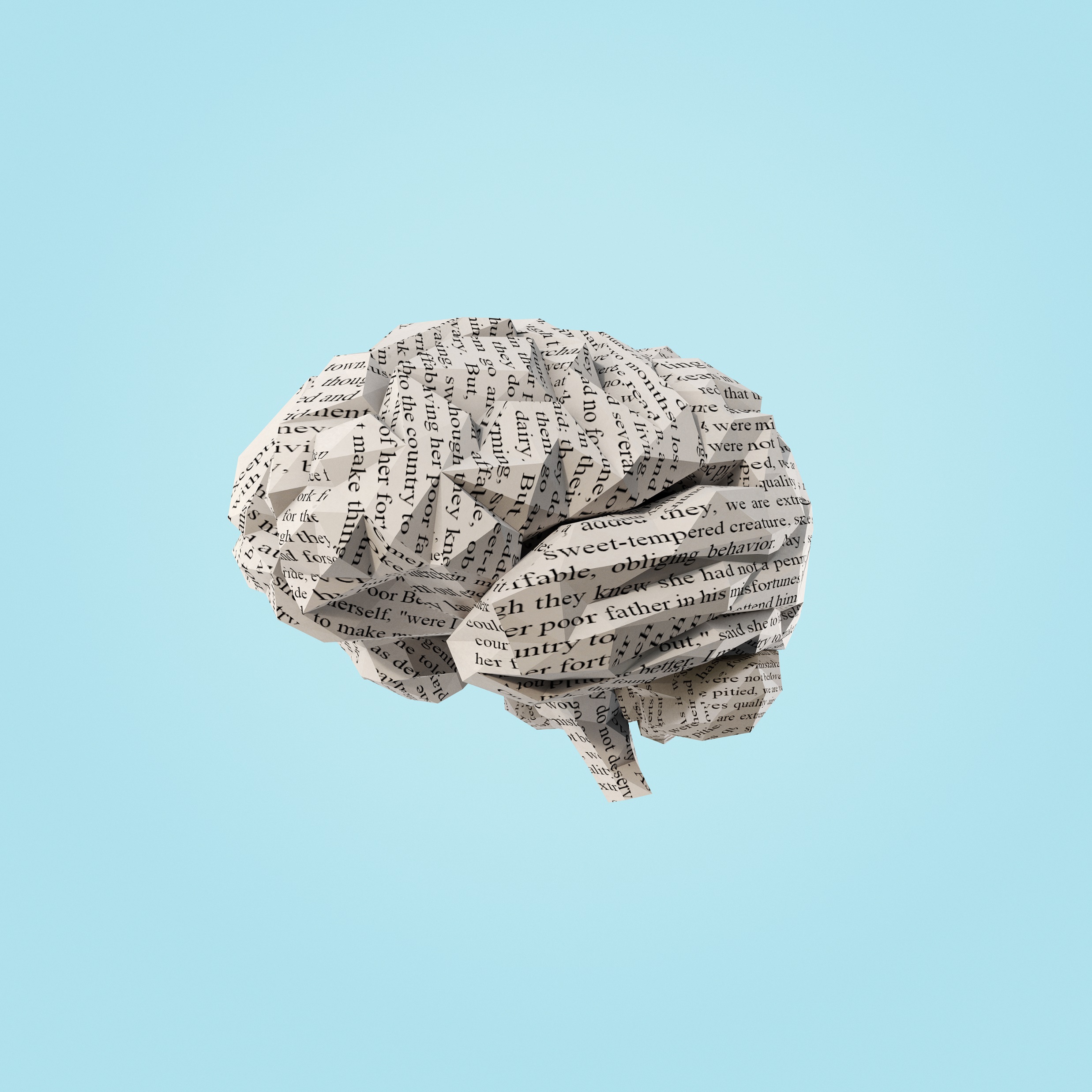 Orientoidu pohtimalla – mieti, mitä teet
Sinulla on kiire palauttaa tehtävä, johon pitää etsiä muutama tieteellinen artikkeli lähteeksi. Etsit avoimesta verkosta lähteitä googlaamalla.

Valitsen artikkelit ensimmäiseltä tulossivulta, koska on turha katsoa pidemmälle
Otsikko vaikuttaa hyvältä, joten se riittää valintaan
Kiireessä jätän tarkistamatta, milloin artikkeli on julkaistu ja onko kirjoittajien nimien yhteydessä kerrottu, mistä organisaatiosta he tulevat
Silmäilen vain abstraktin, mutta en vilkaise, onko rakenne tieteellisen artikkelin mukainen ja löytyykö sen lopusta asialliselta vaikuttava lähdeluettelo. 

Miten meni? Vastasitko moneen kysymykseen ”kyllä”? Nämä perusasiat jäävät helposti kiireessä tarkistamatta.
Puttonen, Elenius & Karjalainen (2023) CC-BY-SA
Mihin luotat? Ovatko kaikki tieteellisiksi kutsutut artikkelit laadukkaita?
Tieteellinen artikkeli on arvostettu ja niitä käytetään opinnoissa. Opiskelijoita hyödyttävä avoin tieteellinen julkaiseminen (Open Access, OA) on lisääntynyt. Se mahdollistaa laajan pääsyn tieteellisiin tuloksiin myös työelämässä, koska artikkelit ovat maksutta verkossa luettavissa. Useat korkeakoulusi artikkelitietokannat tarjoavat osan lehdistään myös avoimesti verkossa. Suurin osa verkossa julkaistuista artikkeleista on laadukkaita ja luotettavia. 
Avoimuus on kuitenkin tuonut mukanaan ikävän ilmiön, ns. saalistajalehdet, joiden tavoitteena on ansaita helposti rahaa kirjoittajien kustannuksella kirjoittajamaksuilla, joita myös kerätään laatulehdissä tasokasta julkaisuprosessia varten. Saalistajalehdet houkuttelevat kirjoittajia nopealla julkaisuaikataululla ja vähäisillä vaatimuksilla tekstin suhteen. Saalistajalehdet eivät täytä tieteellisen julkaisujen kriteereitä. Artikkeleiden laatu on huono ja tieto voi olla jopa valheellista. 
Opinnoissa on tärkeä tiedostaa, että kohdalle voi osua edellä kuvattuja niin sanottuja "tieteellisiä artikkeleita". Jos lähdettä arvioidessa jokin asia herättää tekstissä ihmetystä, esimerkiksi kirjoitusvirheet, puuttuvat tiedot kirjoittajasta, mielipiteet faktojen sijaan tai vähäiset, ylimalkaiset lähteet, kannattaa selvittää lehden taustoja. Voit googlata lehden nimen ja lukea mitä tästä lehdestä keskustellaan. Mahdolliset epäluotettavat kustantajat/lehdet tunnistetaan tiedeyhteisöissä suhteellisen nopeasti.
Puttonen, Elenius & Karjalainen (2023) CC-BY-SA
Selvitä artikkelin ja lehden tausta
Aito tieteellinen lehti
Saalistajajulkaisu
Lehden toimituskunnassa on alan asiantuntijoita
Lehden taustatiedot voidaan tarkistaa
Julkaisuprosessista kerrotaan avoimesti
Artikkelit on vertaisarvioitu ja julkaisemiseen kuuluu pidempi aika
Artikkelin laatu on varmistettu
Lehden toimituskunnassa ei ole alan asiantuntijoita, henkilöistä ei kerrota tai kokoonpanosta valehdellaan
Lehden taustatiedot, esim. kotipaikka, ISSN-numero tai lehden tasosta kertova tieto ovat valheellisia tai niitä ei ilmoiteta
Julkaisuprosessia ei kerrota
Artikkeli luvataan julkaista heti, arviointi on vähäistä tai puuttuu
Artikkeleiden laatu on huono tai tieto jopa valheellista
Puttonen, Elenius & Karjalainen (2023) CC-BY-SA
Tieteellisen tiedon arviointikriteereitä
Lähdekriittisyys on keskeistä oppimistehtävien ja opinnäytetyön lähteiden valinnassa.Muutaman perusasian tarkistamisella pääsee jo pitkälle. Voit helposti tarkistaa heti seuraavat asiat avoimesta internetistä valitsemistasi artikkeleista:
Sivun osoite: näetkö URL-osoitteesta siitä kuka/mikä on tiedon tuottaja
Julkaisija
Tekijä: kerrotaanko mitä organisaatiota hän edustaa, googlaa onko alan asiantuntija
Julkaisupäivämäärä: onko tieto ajantasalla ja riittävän tuorettava aiheeseesi nähden
Artikkelin rakenne: noudattaako tieteellisen artikkelin mallia, onko tekstissä sisäviitteitä ja lopussa lähdeluettelo. Videolla kerrotaan mitä osioita tieteellisessä artikkelissa pitää olla. 
Luotettavia avoimesti julkaistuja lehtiä on listattu JUFO portaaliin. Directory of Open Access Journals (DOAJ) on sivusto, joka listaa laatukriteerit täyttäviä, avoimesti julkaistuja tieteellisiä lehtiä. Vaikka listaukset eivät ole kaikenkattavia, ne ovat hyvä apuväline jos haluat tarkistaa valitsemasi lehden. 
Kysy lisää kirjastosta!
Puttonen, Elenius & Karjalainen (2023) CC-BY-SA
Syvennä ja testaa (4)
Epärehelliset tiedejulkaisut hyväksyivät Star Wars -hölynpölyn julkaistavaksi - “Olisi pitänyt hylätä 2 minuutissa”. Tekniikan Maailma, 2017.
Samuli Siltanen: 'Kummat ovat vaarallisempia, käärmeet vai hämähäkit?' Esimerkki tieteellisen tiedon hakemisesta Kehittämiskeskus Opinkirjo CC BY 4.0
Auli Harju: Erilaiset tieteelliset tekstit ja artikkelin rakenne. Kehittämiskeskus Opinkirjo CC-BY 4.0 

Tehtävä:
Hae Google Scholarista avoimesti julkaistu artikkeli sinua kiinnostavasta aiheesta. 
Löytyykö lehti DOAJ:n tai JUFOn listalta?
Hyvä muistisääntö tiedonlähteen arvioimiseksi on TRAAP –testi (timeliness, relevance, authority, accuracy, purpose). Voit tutustua TRAAP-testiin videolta ‘Evaluating information sources’ (Australian National University Library, 3:55 min)
Puttonen, Elenius & Karjalainen (2023) CC-BY-SA
Onnittelut
Onnittelut kurssin suorittamisesta. 
Olet kurssilla hankkinut tietoa, jota tarvitaan nykypäivän yhteiskunnassa, jossa valheellinen tieto ja disinformaatio leviävät nopeasti. Olet myös saanut työkaluja, jotka auttavat sinua varmistamaan, että käytössäsi oleva tieto on luotettavaa ja perustuu faktoihin. 
Toivomme, että olet kurssin aikana kehittynyt kriittisemmäksi ajattelijaksi ja olet valmiina soveltamaan oppimaasi käytännössä.
Puttonen, Elenius & Karjalainen (2023) CC-BY-SA
Kirjoja aiheesta – hae kirjastostasi!
Haasio, A., Ojaranta, A. & Mattila, M. 2018. Valheen jäljillä. Avain.
Hetemäki, I. (toim.) 2021. Hyvä paha tieto. Tieteen päivien kirja.
Knuuti, J. 2020. Kauppatavarana terveys, selviydy terveysväitteiden viidakossa. Minerva Kusannus.
Kortesuo, K. 2022. Journalismin kuolema: mitä medialle oikein tapahtui? Tammi.
Levitin, D. 2017. Valheiden käsikirja : miten ajatella kriittisesti totuuden jälkeisenä aikana. Terra Cognita.
Pietilä, A-P. 2018. Uutisissa valheita, valheista uutisia.  Art House.
Raivio, K. 2020. Näytön paikka : tutkimustiedon käyttö ja väärinkäyttö. Gaudeamus.
Sarja, T. 2016.  Kuka oikein tietää : kun mielipide haastoi tieteen. Docenco.
Tiittula, T. 2022. Taistelu totuudesta : mikä salaliittoteorioissa koukuttaa? Johnny Kniga.
Uskali, T. & Kuutti, H. 2016. Datajournalismin työkäytännöt. Vastapaino.
Vehkoo, J. 2019. Valheenpaljastajan käsikirja. Kosmos.
Wikfoess, Å. 2020. Vaihtoehtoiset faktat. Aula & Co.

Voit hakea lisää kirjastostasi esimerkiksi sanoilla: valeuutiset, valemedia, valheet, disinformaatio, totuus, totuudellisuus, objektiivisuus, kyseenalaistaminen, kriittinen ajattelu, tiedeviestintä, tietelellinen tieto, sosiaalinen media, vaikuttaminen
Yhdistä sanat sinua kiinnostavaan aiheeseen, esimerkiksi terveystieto, ilmastonmuutos, talous jne.
Puttonen, Elenius & Karjalainen (2023) CC-BY-SA
Tekijät
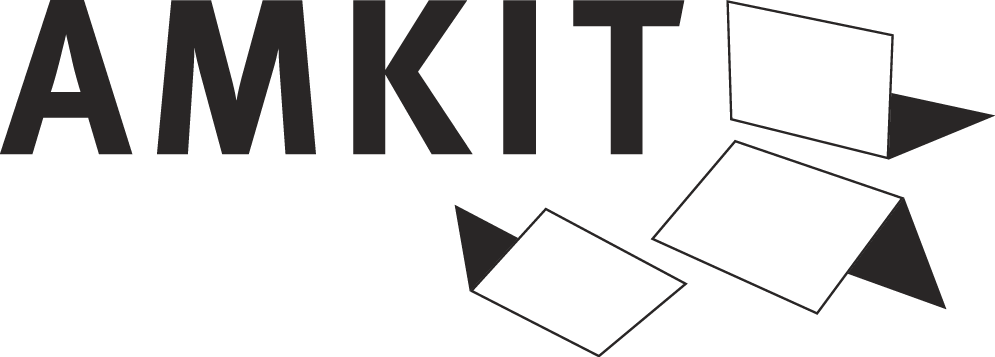 Kaisa Puttonen, Laurea Ammattikorkeakoulu
Riitta-Liisa Karjalainen, Kajaanin Ammattikorkeakoulu
Leena Elenius, Seinäjoen Ammattikorkeakoulu

 Tämän koulutusmateriaalin tekemiseen voit tutustua lukemalla artikkelin ammattikorkeakoulukirjastojen Kreodi-lehdestä:
Elenius, L., Karjalainen, R-L., Kiuru, E. & Puttonen, K. Informaation vääristyneet kasvot ja happamat ilmentymät. Kreodi 2, 2022
Puttonen, Elenius & Karjalainen (2023) CC-BY-SA